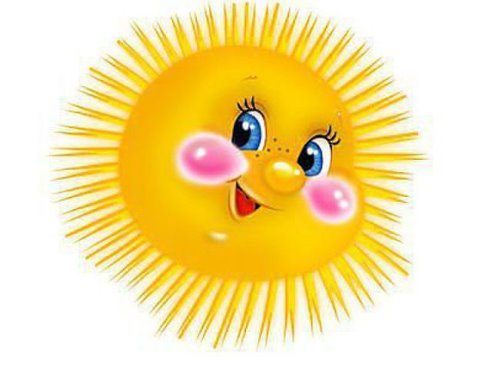 ПРАКТИКУМ ДЛЯ РОДИТЕЛЕЙРисуем пальчиками
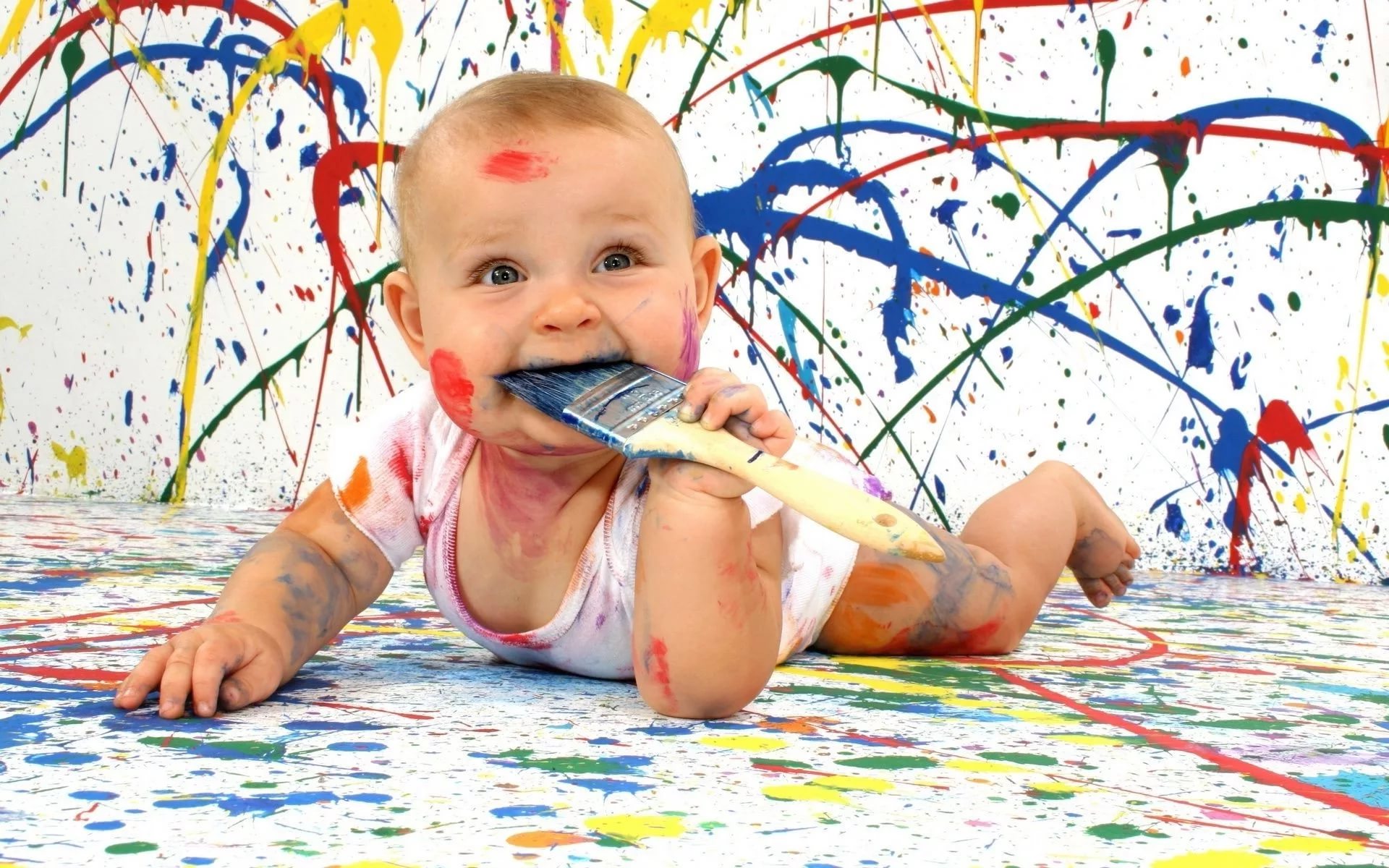 Ребенок раннего возраста – уникальная личность. Он стремится все исследовать, все попробовать, он готов создавать собственные произведения искусства. Задача взрослого – создавать малышу полноценные и безопасные условия для развития и творческих исследований
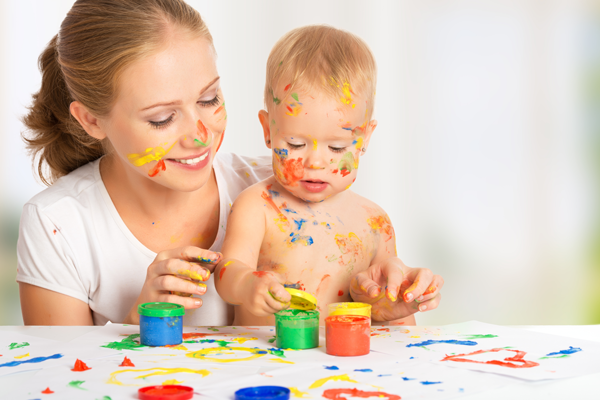 Заниматься с ребенком следует  1 раз в неделю  по 7-10 минут. Сначала ребенок изучает предмет  , рассматривайте картинку, разговаривайте с ними, читайте короткие стишки. Обратите внимание на то, что одна картинка  цветная,  а вторая не цветная, предложите раскрасить картинку , сделать ее «красивой»
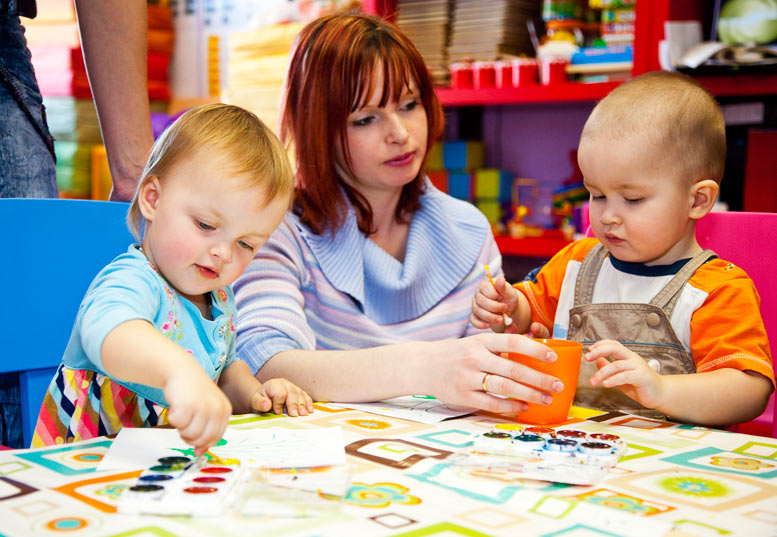 Не стоит раскрашивать более одной картинки на одно занятие. Все картинки раскрашиваются   в 2 цвета, поэтому необходимо приготовить те две краски, которые будут использовать при рисовании
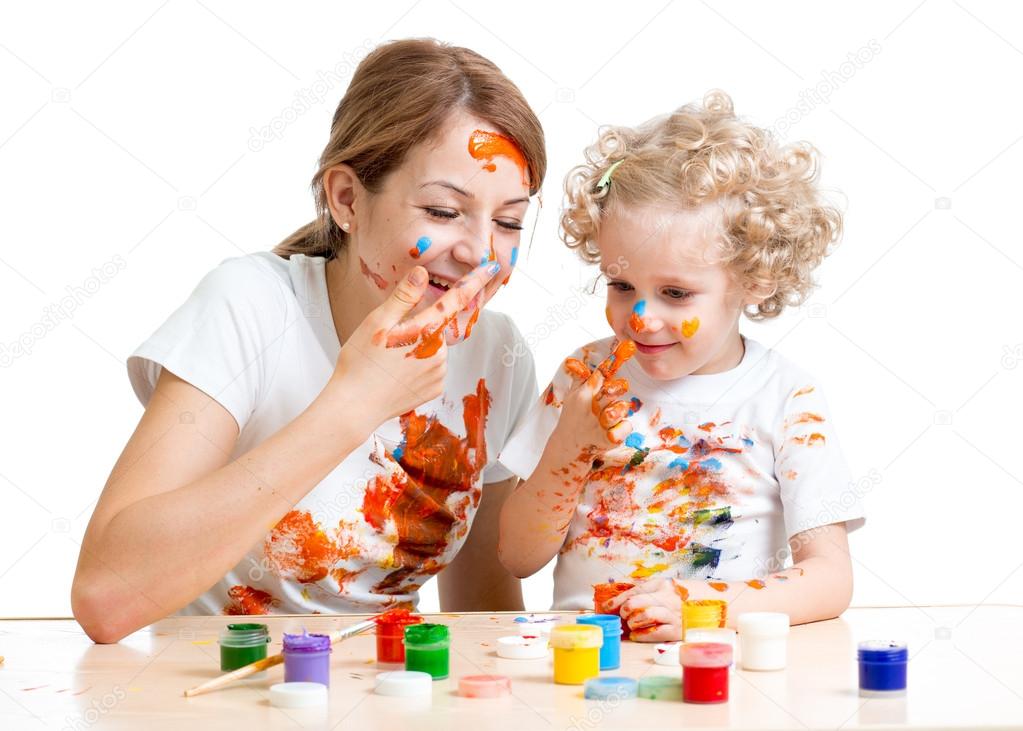 На первых занятиях ребенку нужна ваша помощь. Прежде всего необходимо показать как эти картинки раскрашивать. Возьмите пальчик  малыша, обмакните в краску и покажите, как пальчиком можно раскрашивать рисунок.
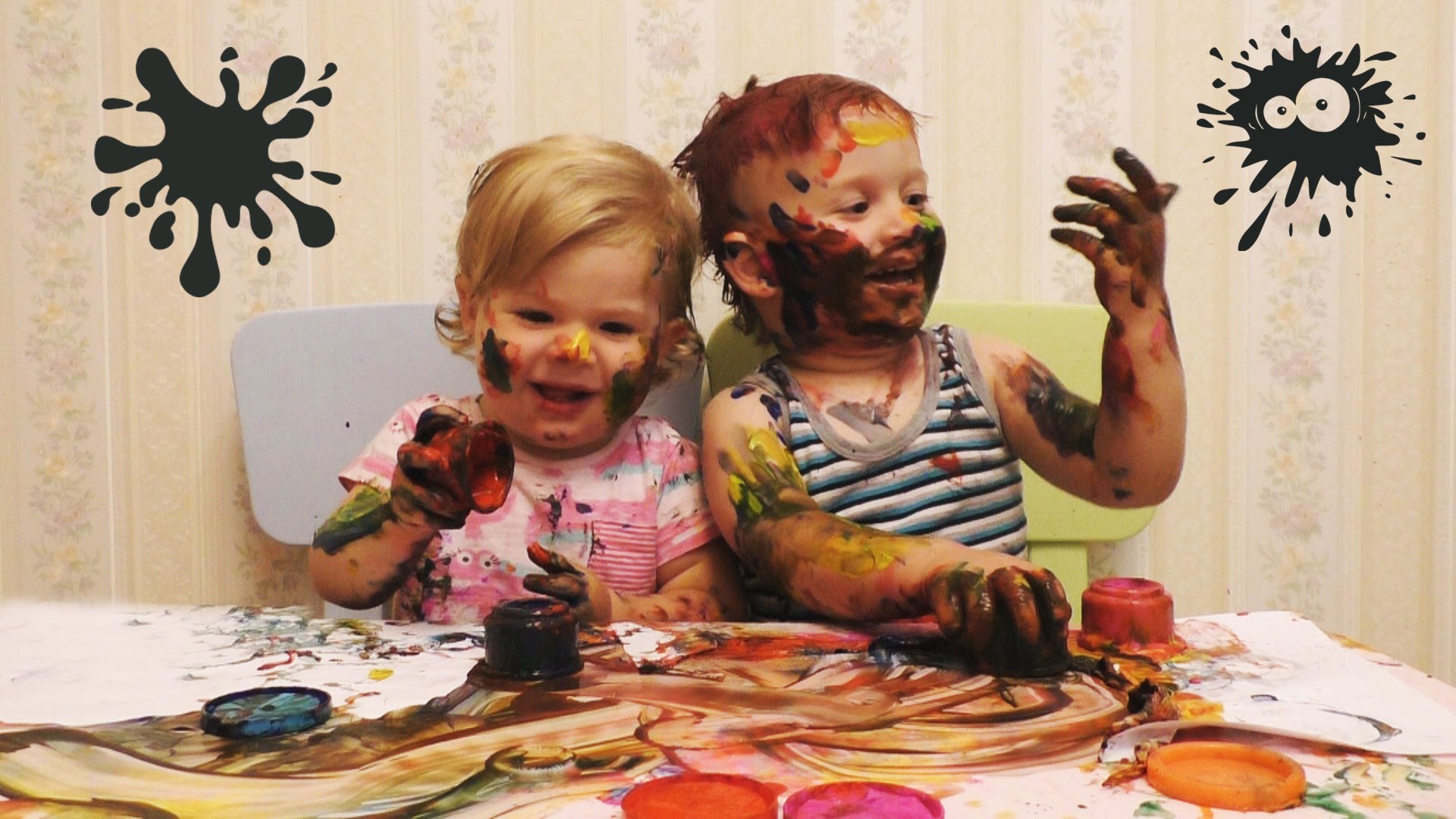 Во время работы следите, чтобы палец ребенка не загибался, оставался прямым, чтоб малыш работал подушечкой пальца, старался не выходить за рамки рисунка.
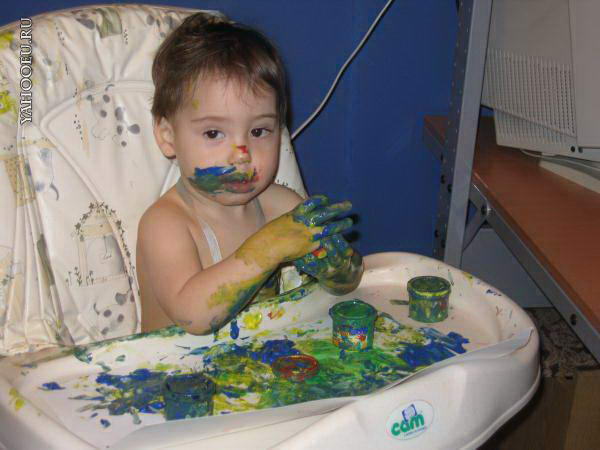 Подпишите картинку и повесьте в комнате малыша, пусть близкие и друзья полюбуются замечательной картинкой, созданной руками вашего малыша. И не забывайте хвалить ребенка, побуждая его к новому творчеству
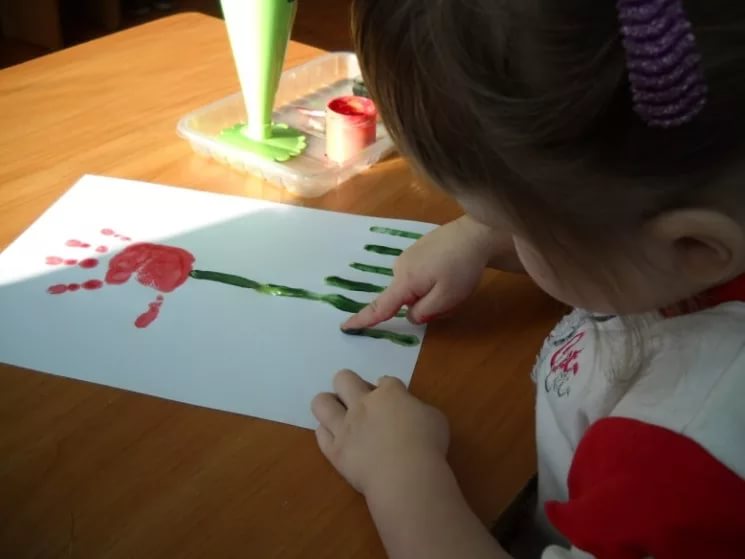 Яблоко
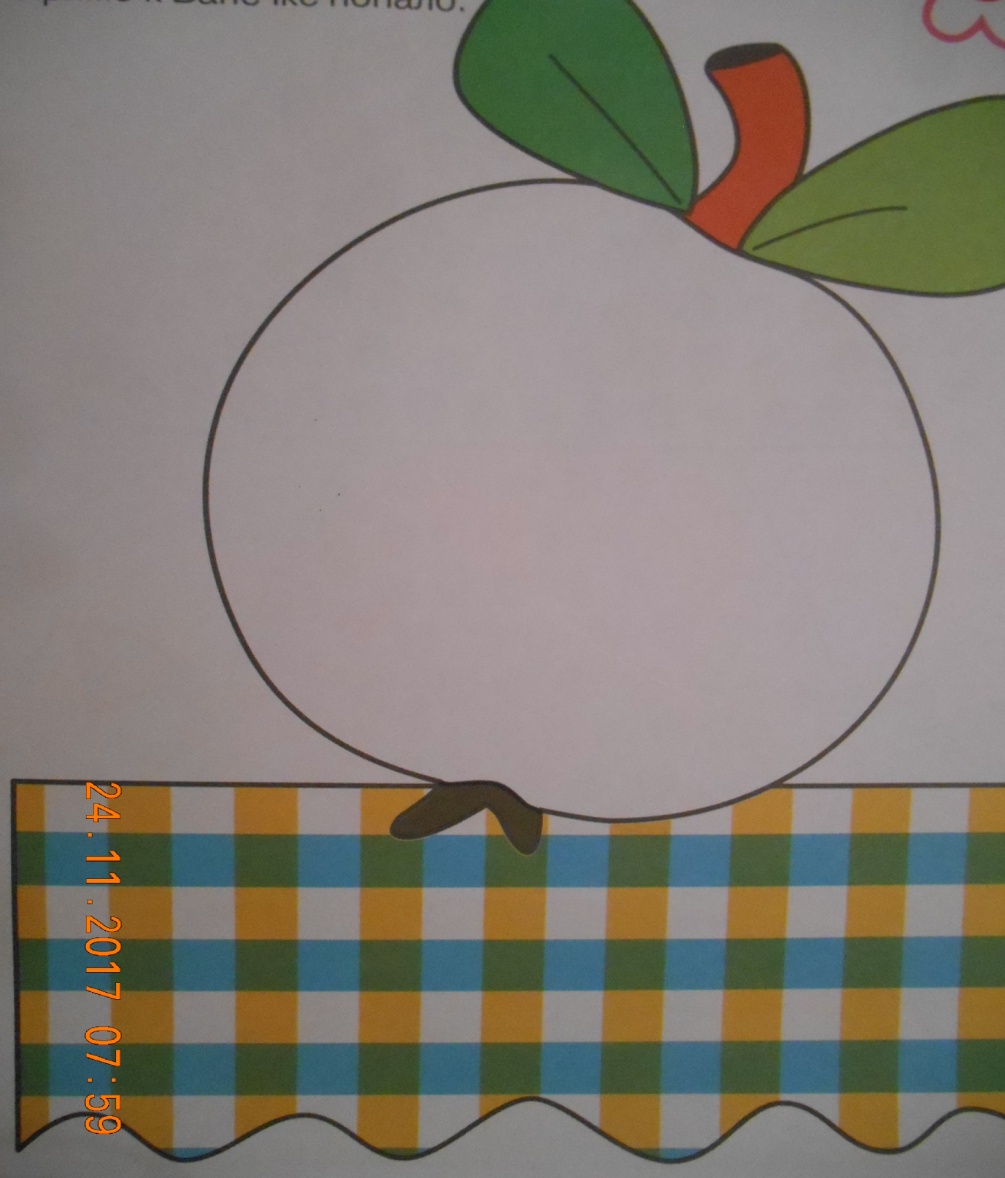 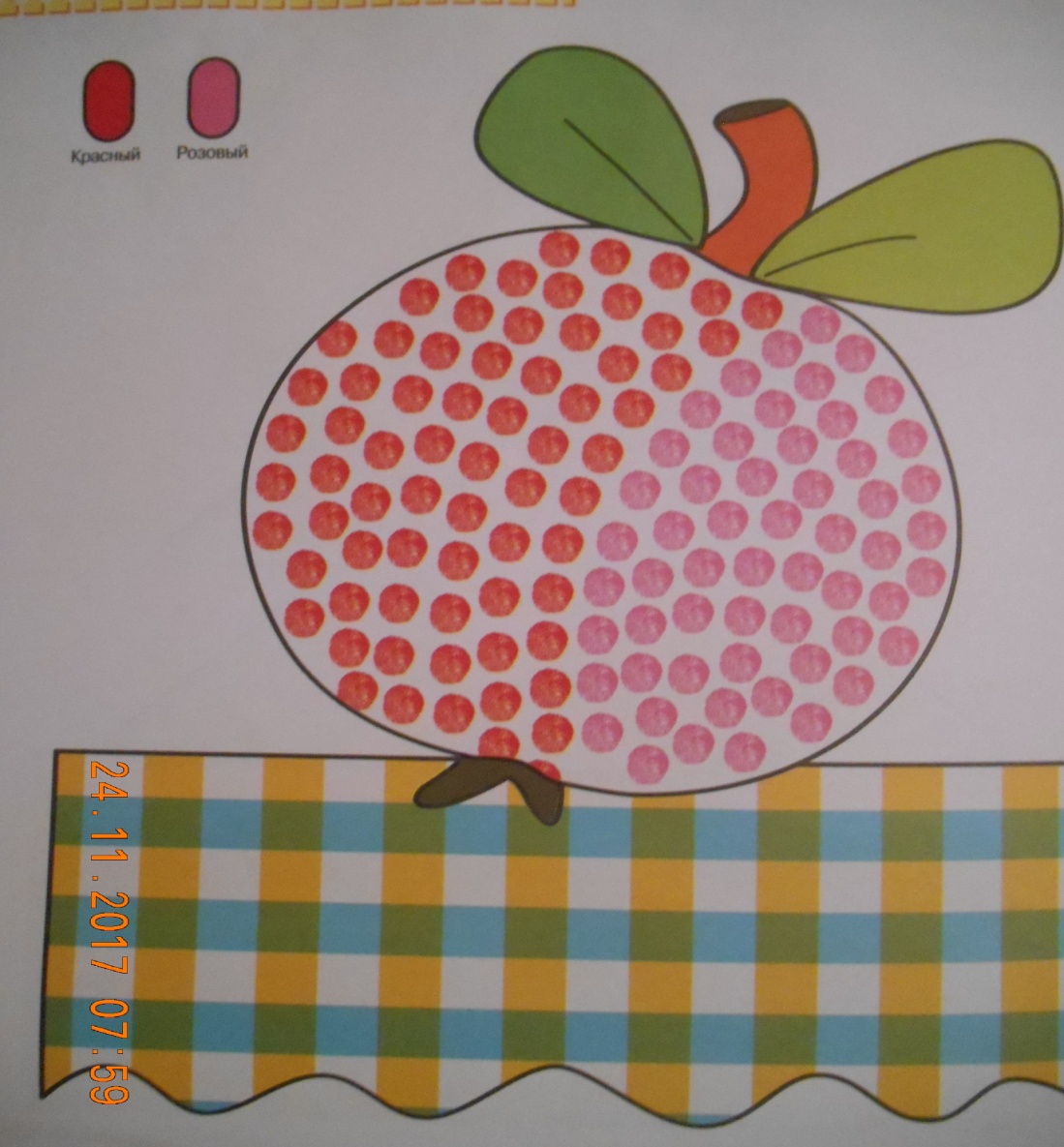 Цветочек
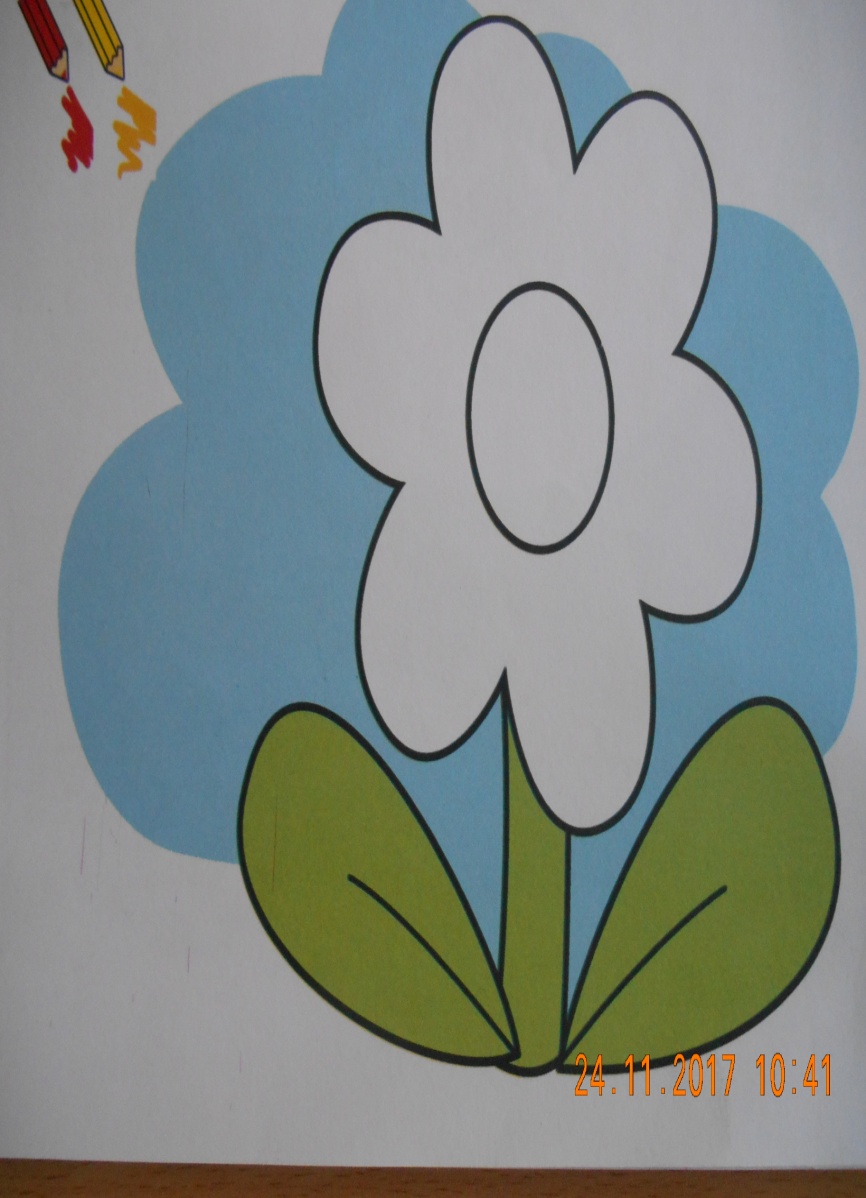 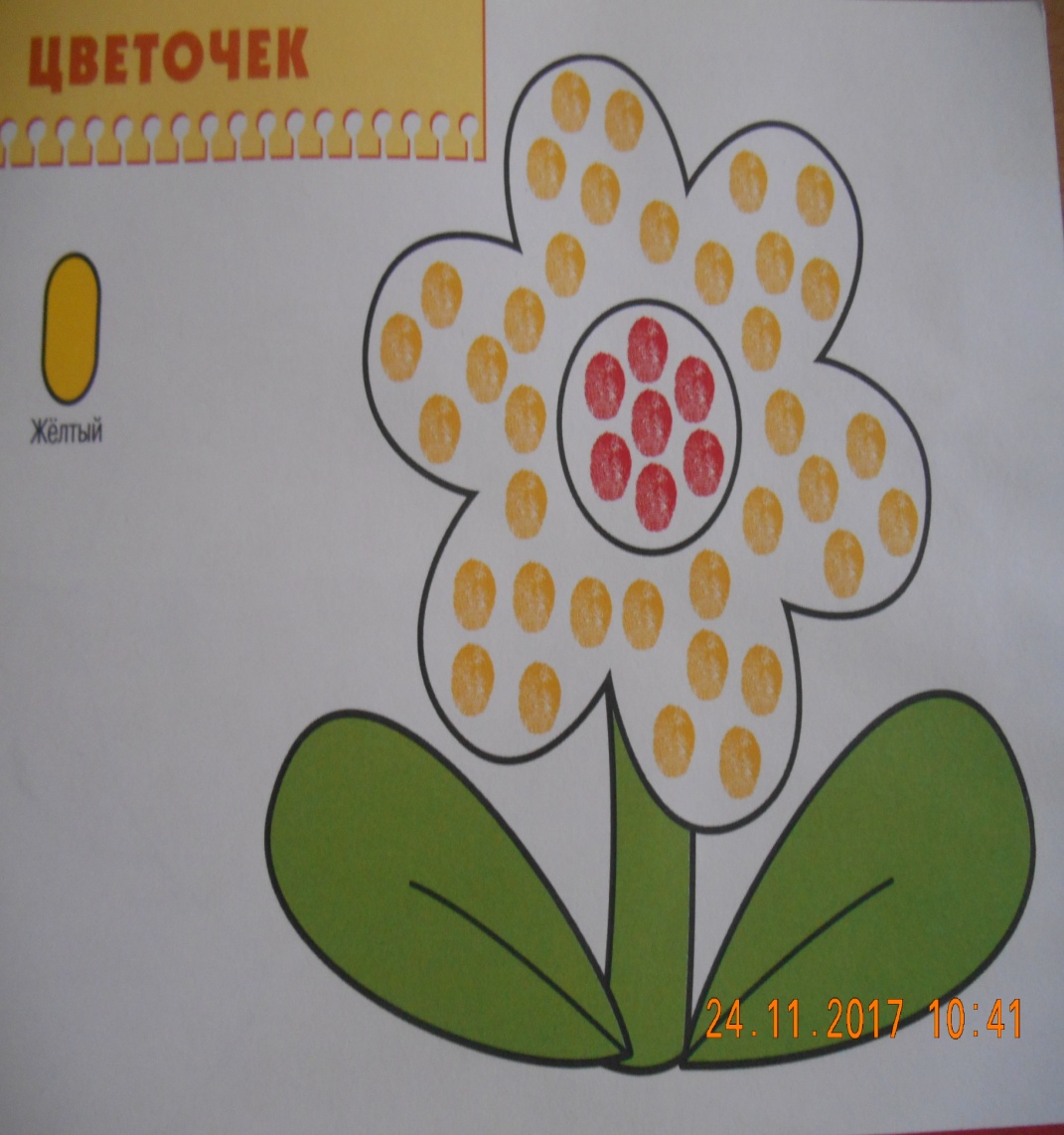 Уточка
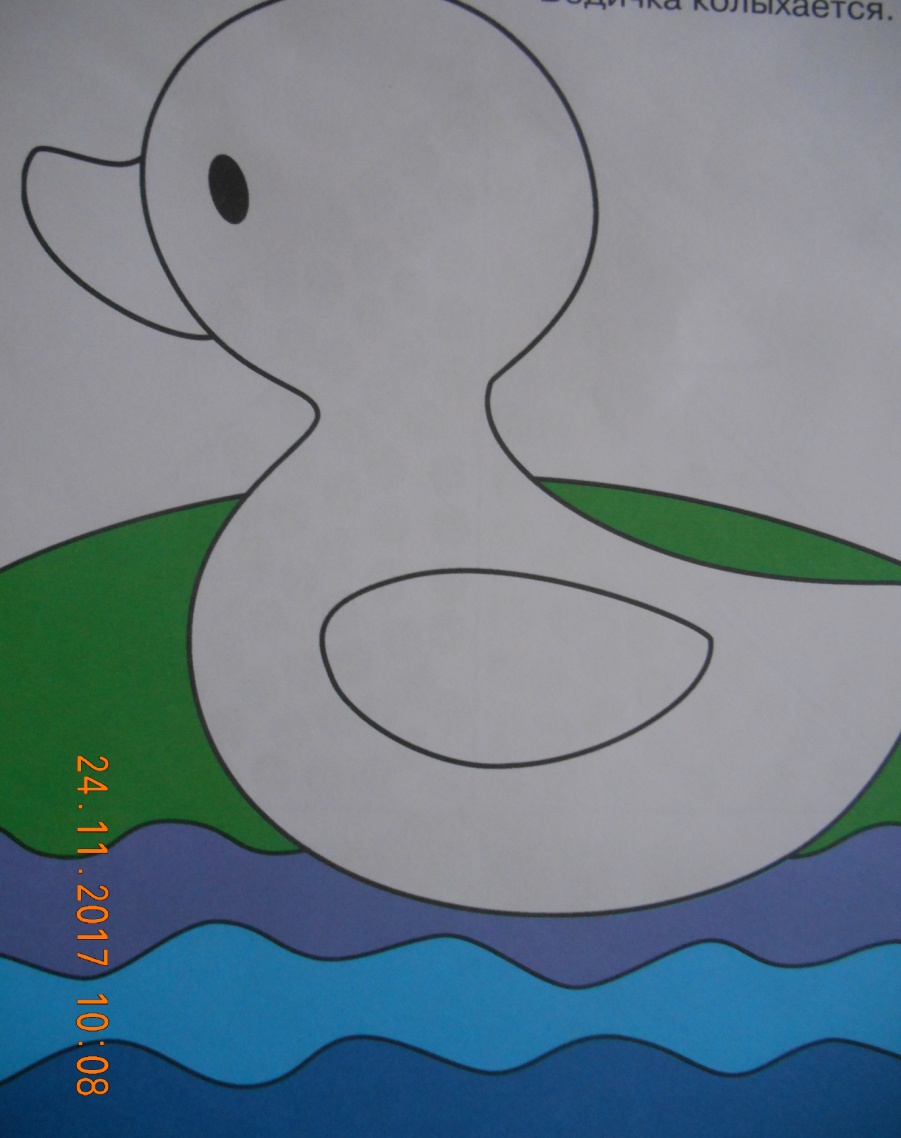 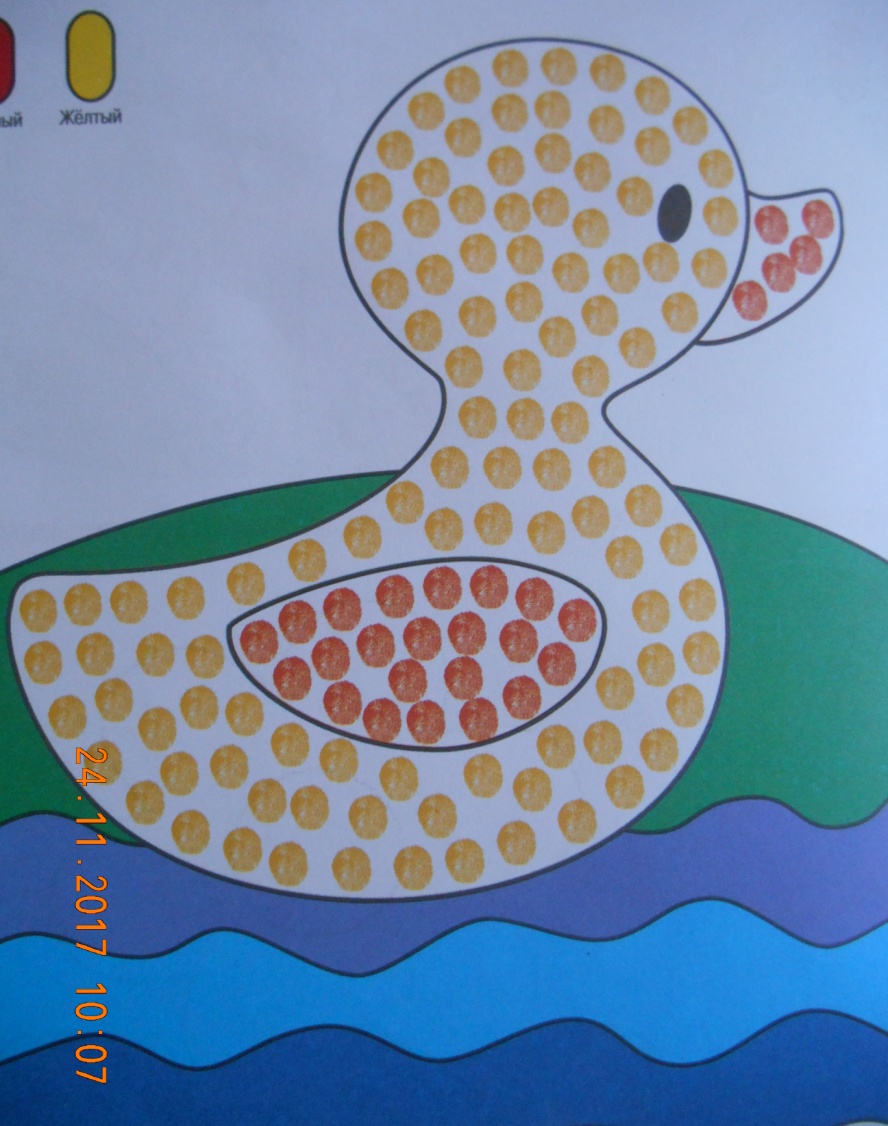 Елочка
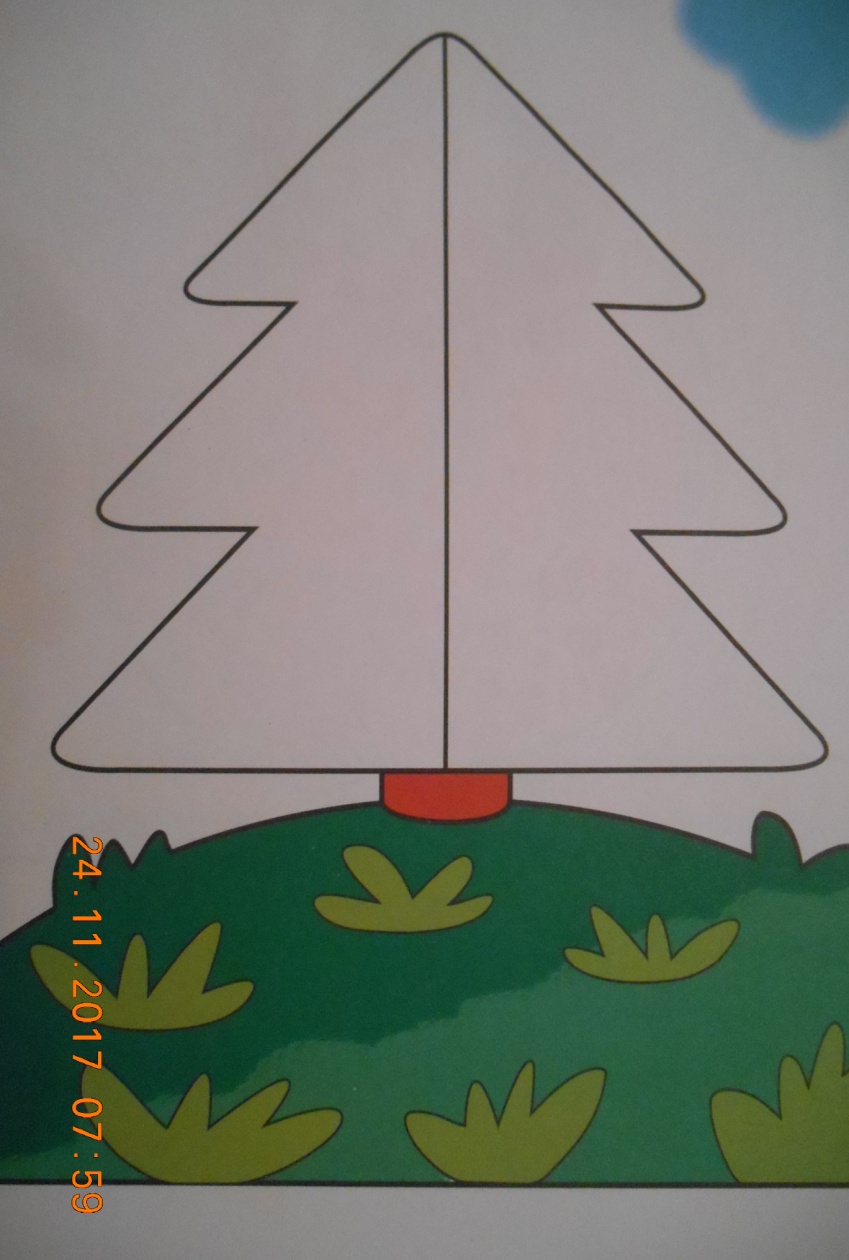 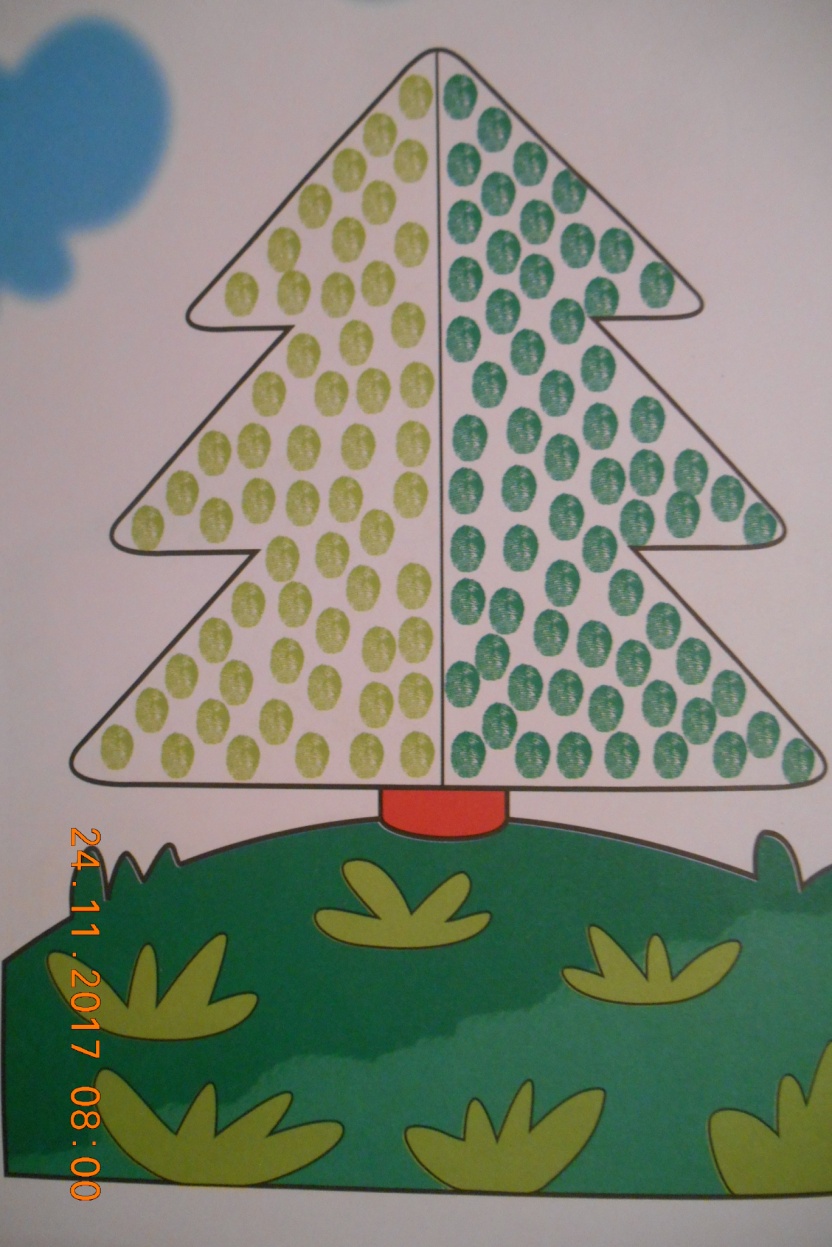 Бабочка
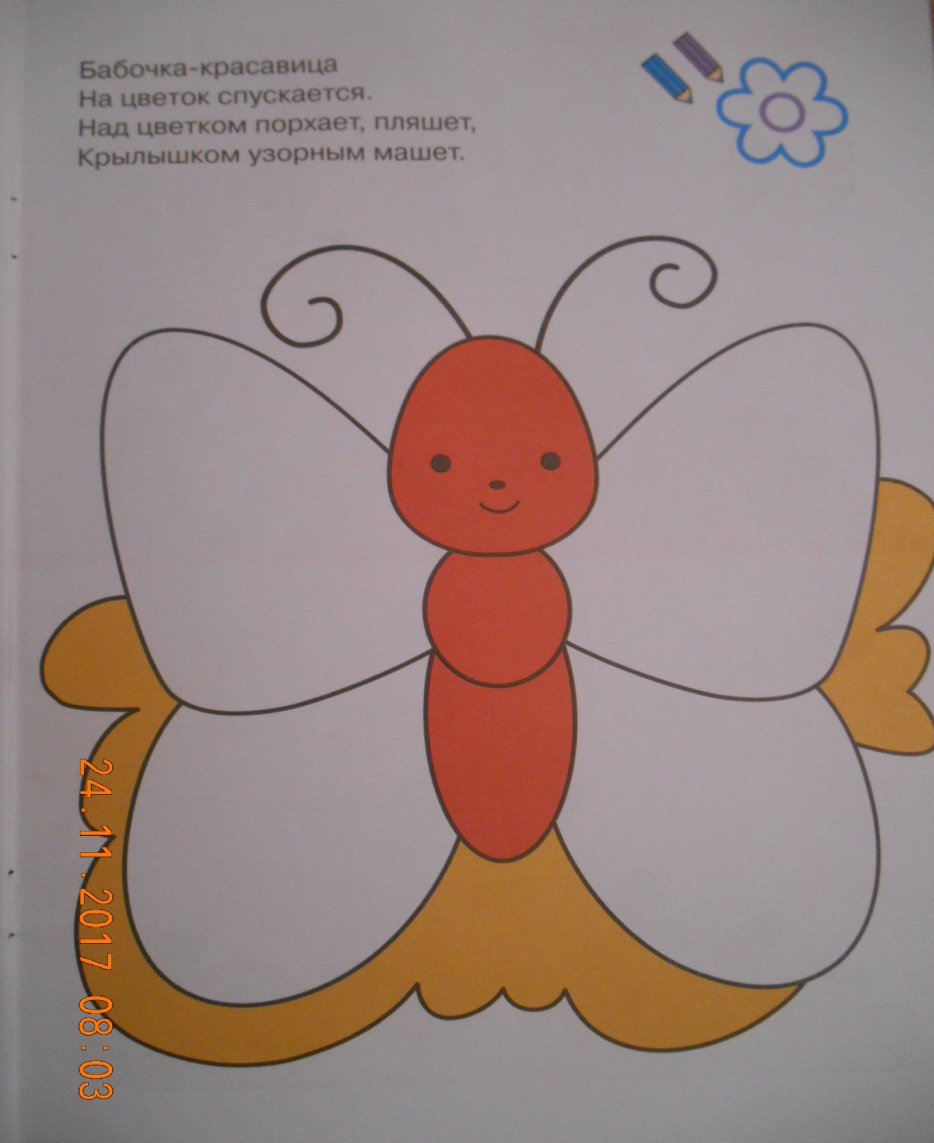 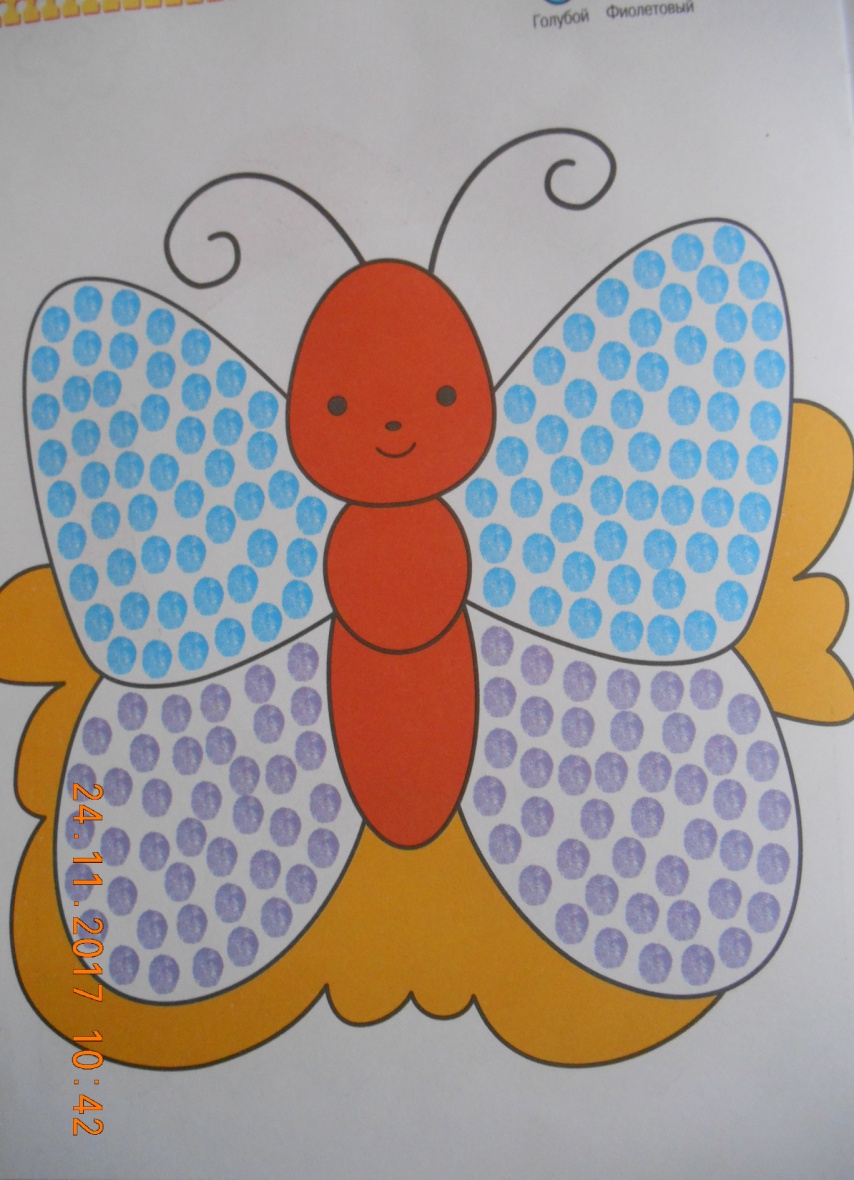 Птичка
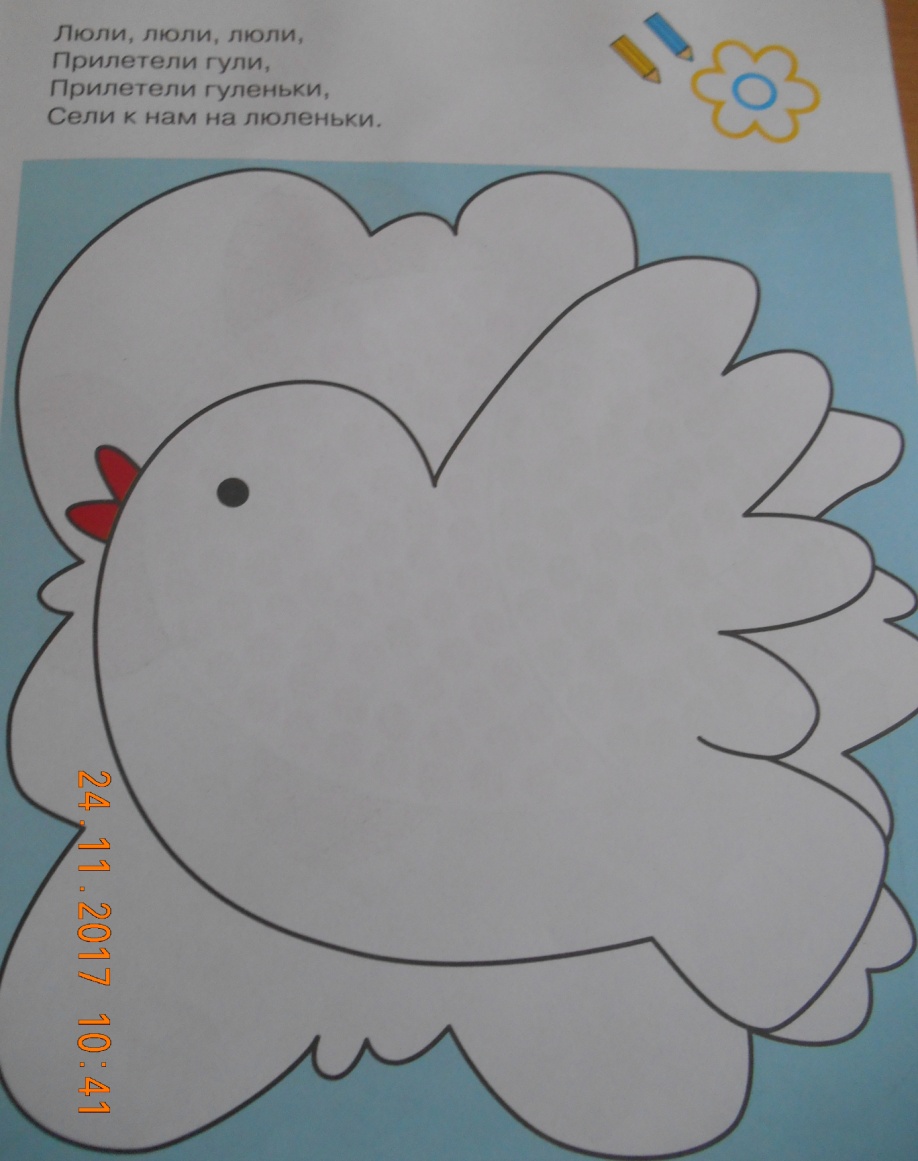 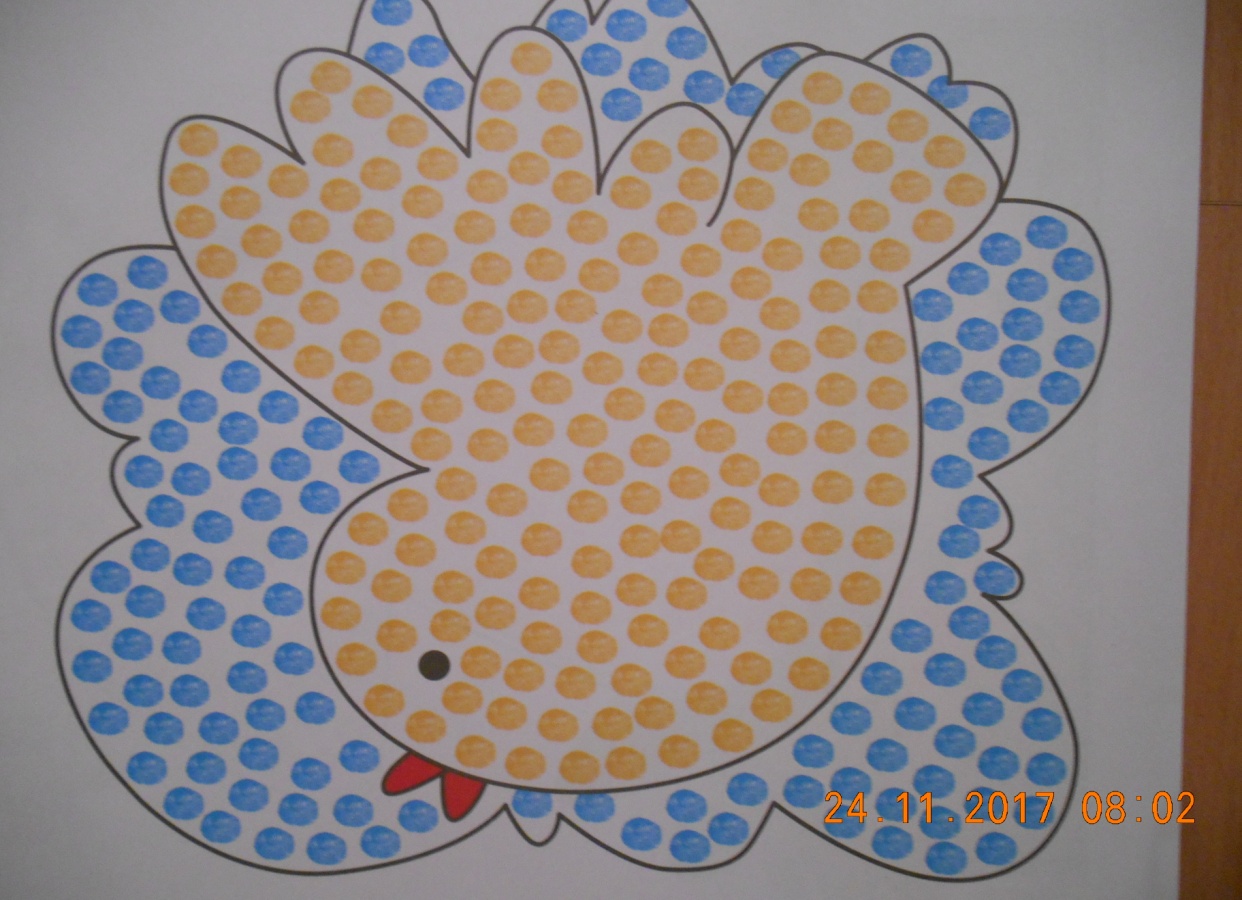 Рыбка
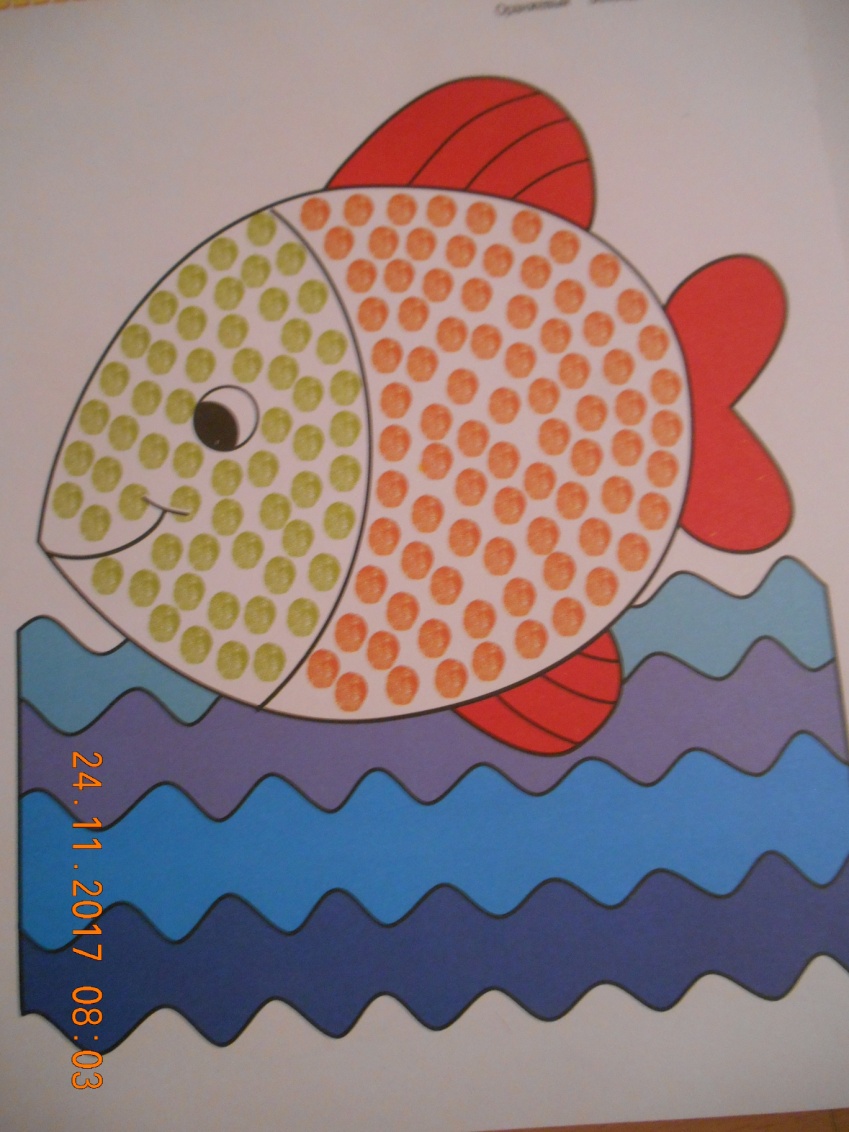 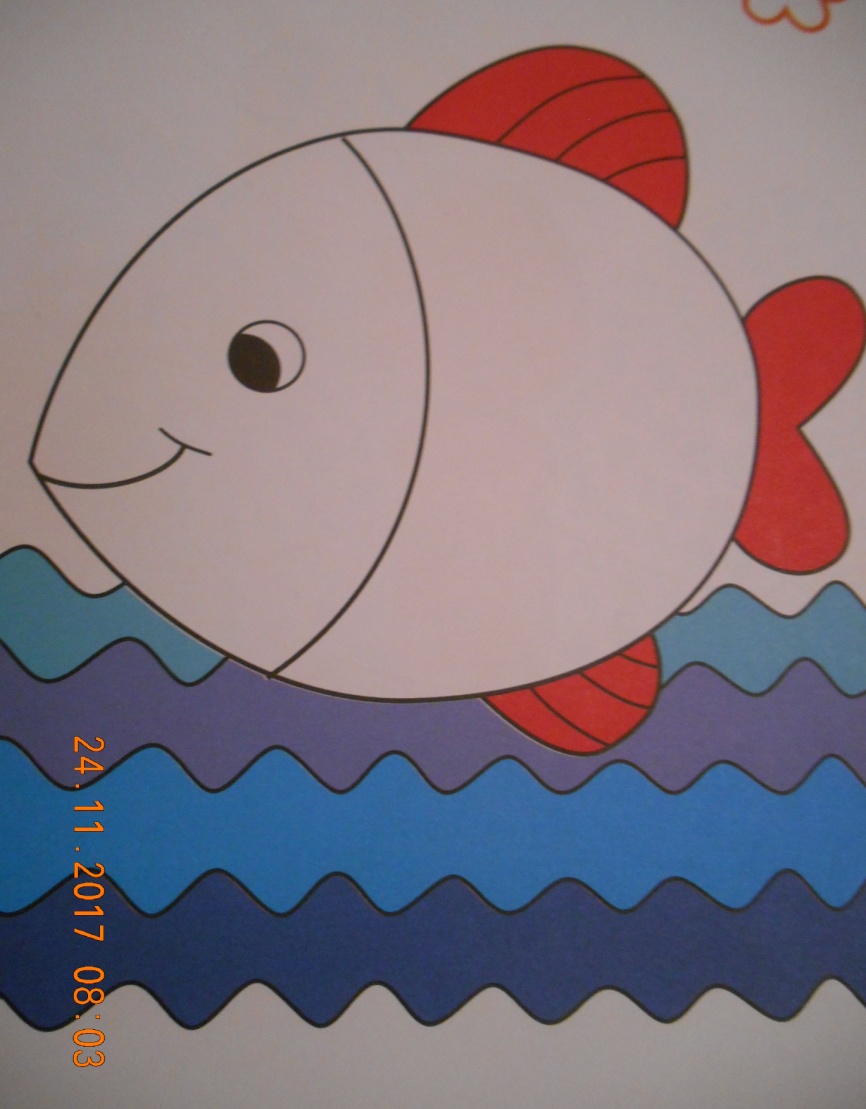 Грибок
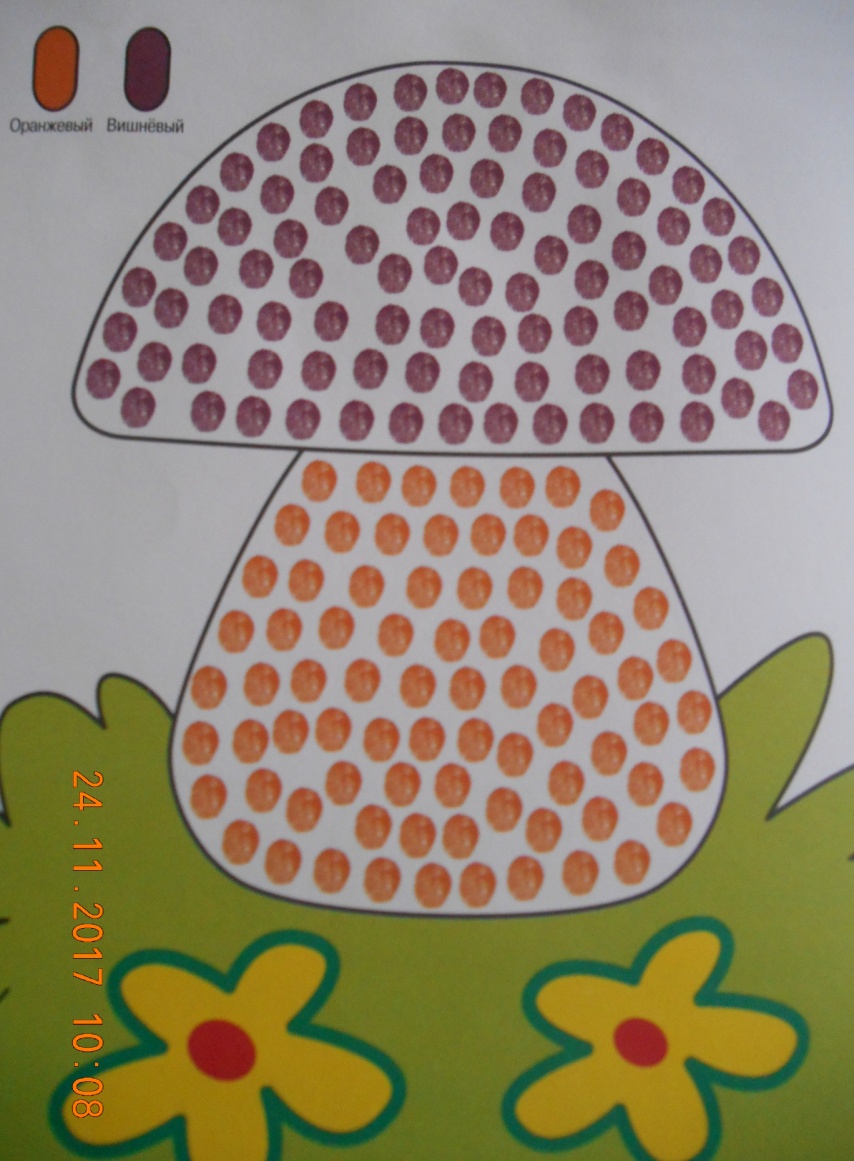 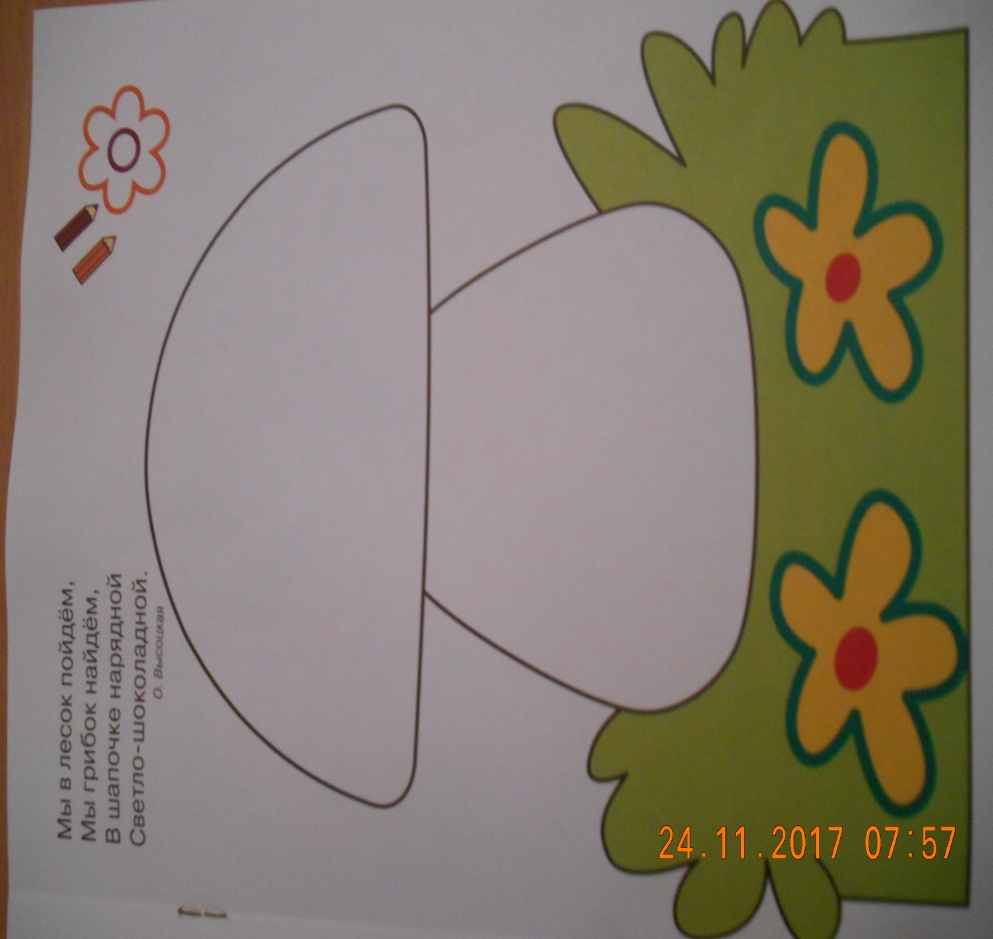 Для ребенка творчество  -  это процесс, а не результат
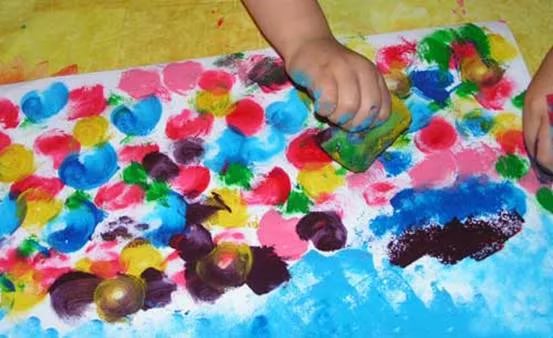 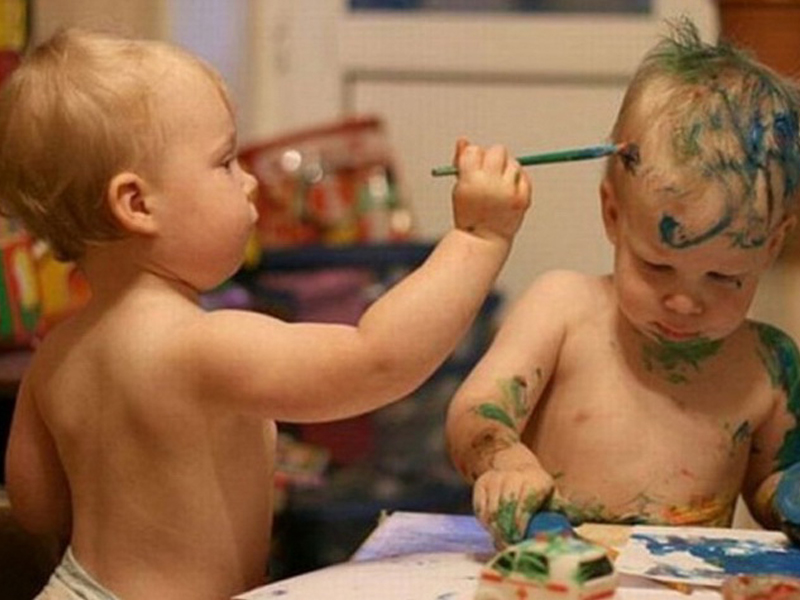 В раннем возрасте у детей 
Активно развивается восприятие, мышление, память и другие познавательные способности. 
Внимание у малышей пока непроизвольное. 
Они быстро утомляются, отвлекаются, у них неустойчивое эмоциональное состояние. 
Малыши легко возбудимы, обидчивы, неуступчивы.
 В этом возрасте у них развивается интерес к деятельности взрослых и сверстников. 
Формируется познавательная активность, выражающаяся в постоянном исследовании и познании окружающих предметов.
Развивается игра; она ведёт к развитию общения 
Мышление  у малышей наглядно –действенное, предметная деятельность является ведущей.
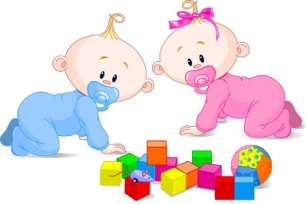 Спасибо за внимание!Оптимизма, творчества и добра!!!